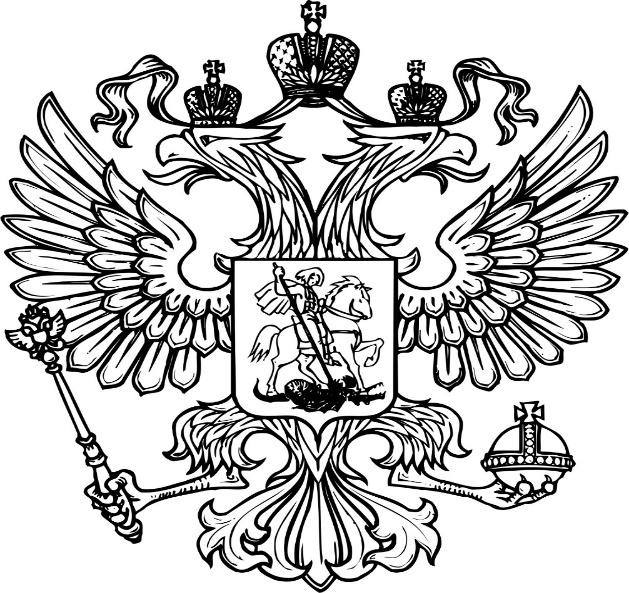 Формирование антикоррупицонной политики в органах государственной власти субъектов РФ и органах местного самоуправления.
Создание комиссии по координации работы по противодействию коррупции.
Создание комиссий по соблюдению требований к служебному поведению и урегулированию конфликта интересов.
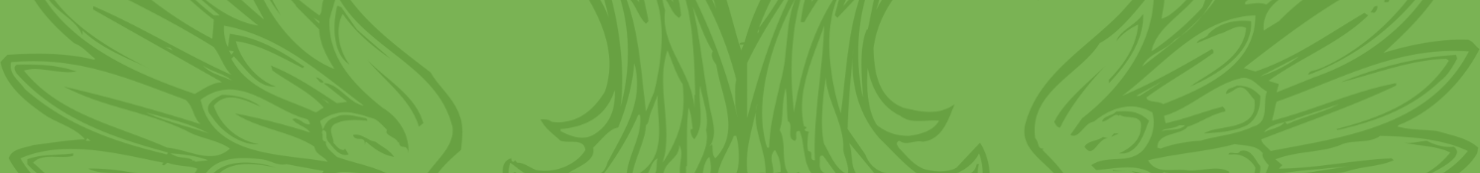 2
Типология коррупционных отношений
3
Типология коррупционных отношений (продолжение)
4
Правовые основы антикоррупционной политики
Международные акты

Конвенция ООН против коррупции 
 
Конвенция Совета Европы об уголовной ответственности за коррупцию

Конвенция ОСЭР по борьбе с подкупом иностранных должностных лиц при осуществлении международных коммерческих сделок
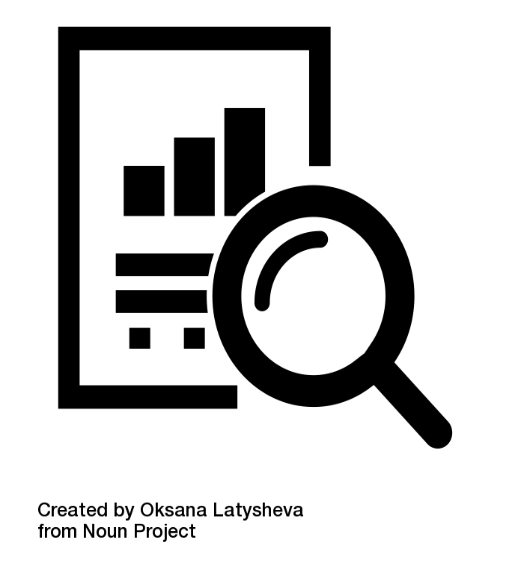 Федеральное законодательство

1. Федеральные законы. (модельный закон – первоисточник)

2. Указы Президента Российской Федерации.
(в частности об утверждении Национальных планов)

3. Постановления Правительства Российской Федерации
5
Правовые основы антикоррупционной политики
Нормативные правовые акты Оренбургской области (субъекта РФ)

1. Законы Оренбургской области

2. Указы Губернатора Оренбургской области

3. Постановления Правительства Оренбургской области
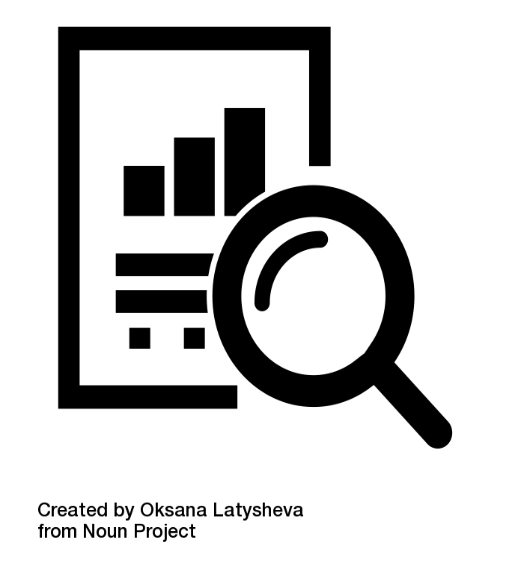 Муниципальные нормативные правовые акты

1. Решения представительных органов местного самоуправления (Советы депутатов) 

2. Постановления, распоряжения администраций муниципальных образований
6
Антикоррупционная политика

ЦЕЛЕНАПРАВЛЕННАЯ ДЕЯТЕЛЬНОСТЬ ГОСУДАРСВТА, НАПРАВЛЕННАЯ НА ЗАЩИТУ ПРАВ И ЗАКОННЫХ ИНТЕРЕСОВ ГРАЖДАН, ОБЩЕСТВА И ГОСУДАСРВТА ОТ УГРОЗ, СВЯЗАННЫХ С КОРРУПЦИЕЙ, А ТАКЖЕ ОСУЩЕСТВЛЕНИЕ РАЗНОСТОРОННИХ И ПОСЛЕДОВАТЕЛЬНЫХ МЕР ГОСУДАРСТВА И ОБЩЕСТВА С ЦЕЛЬЮ УСТРАНЕНИЯ ПРИЧИН И УСЛОВИЙ, ПОРАЖДАЮЩИХ И ПИТАЮЩИХ КОРРУПЦИЮ В РАЗЛИЧНЫХ СФЕРАХ ЖИЗНИ
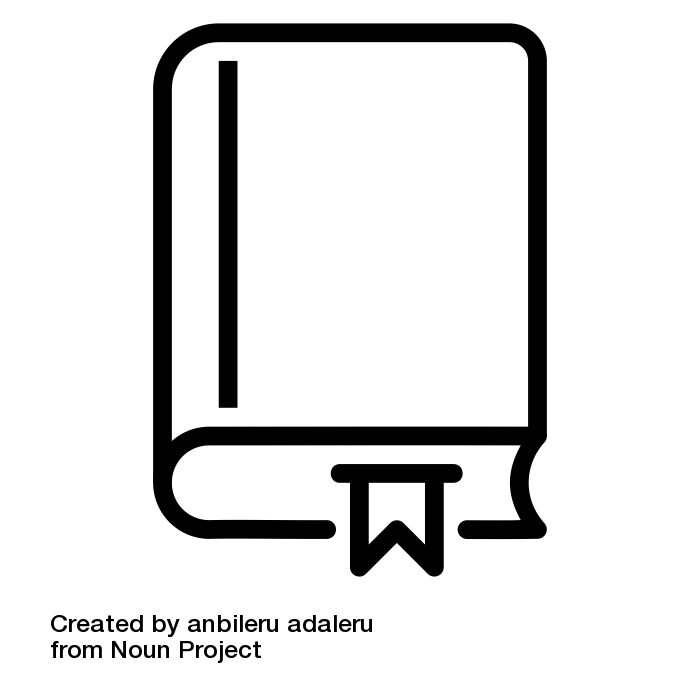 7
Национальная стратегия противодействия коррупции
Указ Президента Российской Федерации от 13.04.2010 № 460
Принципы национальной стратегии:

	1. Признание коррупции одной из системных угроз безопасности Российской Федерации
	2. Использование в противодействии коррупции системы мер, включающей в себя меры по предупреждению коррупции, по уголовному преследованию лиц, совершивших коррупционные преступления, и по минимизации и (или) ликвидации последствий коррупционных деяний, при ведущей роли на современном этапе мер по предупреждению коррупции
	3. стабильность основных элементов системы мер по противодействию коррупции, закрепленных в Федеральном законе от 25 декабря 2008 г. N 273-ФЗ "О противодействии коррупции"
	4. конкретизация антикоррупционных положений федеральных законов, Национальной стратегии противодействия коррупции, национального плана противодействия коррупции на соответствующий период в правовых актах федеральных органов исполнительной власти, иных государственных органов, органов государственной власти субъектов Российской Федерации и в муниципальных правовых актах.
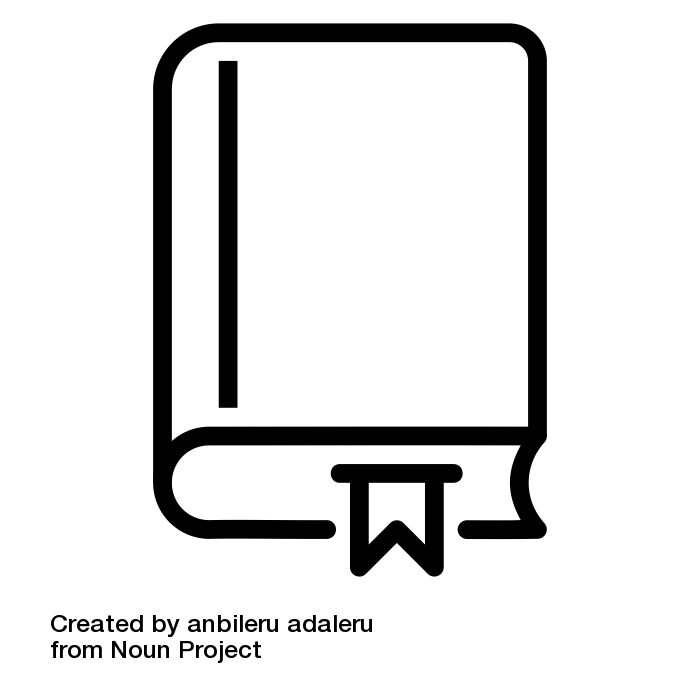 8
Национальная стратегия противодействия коррупции
Указ Президента Российской Федерации от 13.04.2010 № 460
Механизмы реализации стратегии:

	а) обеспечение участия институтов гражданского общества в противодействии коррупции;
	б) повышение эффективности деятельности федеральных органов государственной власти, иных государственных органов, органов государственной власти субъектов Российской Федерации и органов местного самоуправления по противодействию коррупции;
	в) внедрение в деятельность федеральных органов государственной власти, иных государственных органов, органов государственной власти субъектов Российской Федерации и органов местного самоуправления инновационных технологий, повышающих объективность и обеспечивающих прозрачность при принятии законодательных (нормативных правовых) актов Российской Федерации, муниципальных правовых актов и управленческих решений, а также обеспечивающих межведомственное электронное взаимодействие указанных органов и их взаимодействие с гражданами и организациями в рамках оказания государственных услуг;
	г) совершенствование системы учета государственного имущества и оценки эффективности его использования;
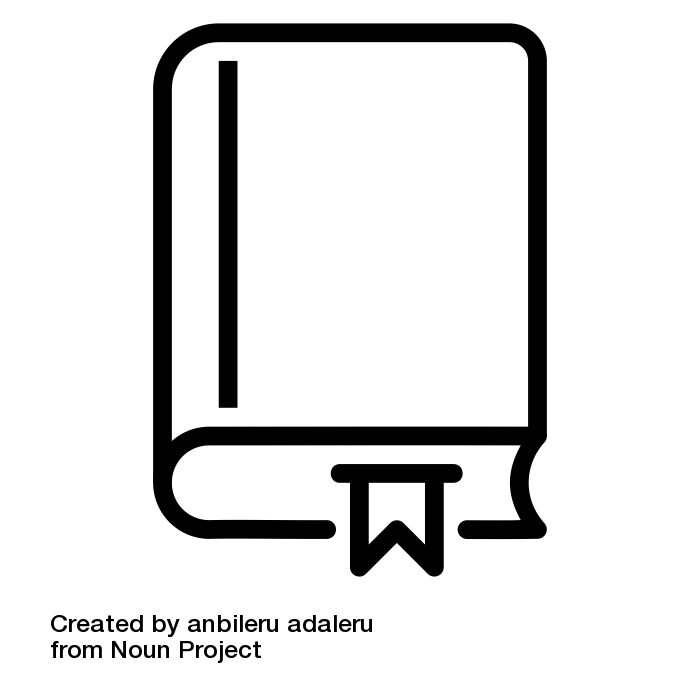 9
Национальная стратегия противодействия коррупции
Указ Президента Российской Федерации от 13.04.2010 № 460
Механизмы реализации стратегии:

	д) устранение коррупциогенных факторов, препятствующих созданию благоприятных условий для привлечения инвестиций;
	е) совершенствование условий, процедур и механизмов государственных и муниципальных закупок, в том числе путем расширения практики проведения открытых аукционов в электронной форме, а также создание комплексной федеральной контрактной системы, обеспечивающей соответствие показателей и итогов выполнения государственных контрактов первоначально заложенным в них параметрам и утвержденным показателям соответствующего бюджета;
	ж) расширение системы правового просвещения населения;
	з) модернизация гражданского законодательства;
	и) дальнейшее развитие правовой основы противодействия коррупции;
	к) повышение значимости комиссий по соблюдению требований к служебному поведению государственных служащих Российской Федерации и урегулированию конфликта интересов;
	л) совершенствование работы подразделений кадровых служб федеральных органов исполнительной власти и иных государственных органов по профилактике коррупционных и других правонарушений;
	м) периодическое исследование состояния коррупции и эффективности мер, принимаемых по ее предупреждению и по борьбе с ней как в стране в целом, так и в отдельных регионах;
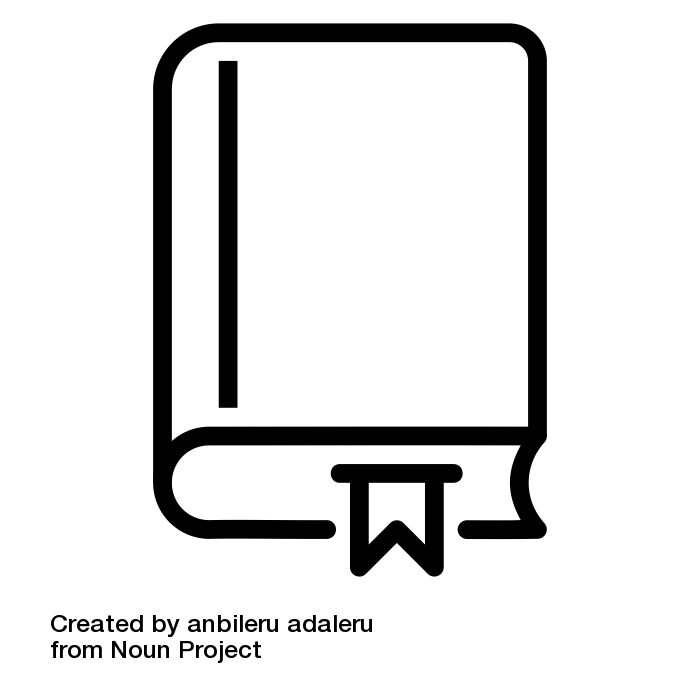 10
Национальная стратегия противодействия коррупции
Указ Президента Российской Федерации от 13.04.2010 № 460
Механизмы реализации стратегии:

	н) совершенствование правоприменительной практики правоохранительных органов и судов по делам, связанным с коррупцией;
	о) повышение эффективности исполнения судебных решений;
	п) разработка организационных и правовых основ мониторинга правоприменения в целях обеспечения своевременного принятия в случаях, предусмотренных федеральными законами, актов Президента Российской Федерации, Правительства Российской Федерации, федеральных органов исполнительной власти, иных государственных органов, органов государственной власти субъектов Российской Федерации, муниципальных правовых актов, а также в целях реализации решений Конституционного Суда Российской Федерации;
	р) совершенствование организационных основ антикоррупционной экспертизы нормативных правовых актов и проектов нормативных правовых актов и повышение ее результативности;
	с) повышение денежного содержания и пенсионного обеспечения государственных и муниципальных служащих;
	т) распространение ограничений, запретов и обязанностей, установленных законодательными актами Российской Федерации в целях предупреждения коррупции, на лиц, замещающих государственные должности Российской Федерации, включая высших должностных лиц (руководителей высших исполнительных органов государственной власти) субъектов Российской Федерации, государственные должности субъектов Российской Федерации и муниципальные должности;
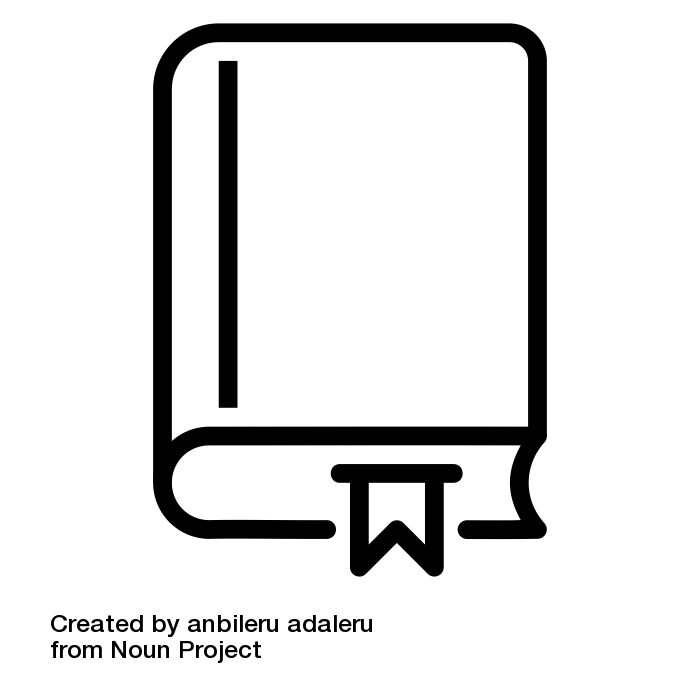 11
Национальная стратегия противодействия коррупции
Указ Президента Российской Федерации от 13.04.2010 № 460
Механизмы реализации стратегии:


	у) повышение качества профессиональной подготовки специалистов в сфере организации противодействия и непосредственного противодействия коррупции;
	ф) совершенствование системы финансового учета и отчетности в соответствии с требованиями международных стандартов;
	х) повышение эффективности участия Российской Федерации в международном сотрудничестве в антикоррупционной сфере, включая разработку организационных основ регионального антикоррупционного форума, оказание при необходимости поддержки другим государствам в обучении специалистов, исследовании причин и последствий коррупции.
12
Организационные основы противодействия коррупции
Разделение полномочий
Президент РФ:  
1) определяет основные направления государственной политики в области противодействия коррупции;
2) устанавливает компетенцию федеральных органов исполнительной власти, руководство деятельностью которых он осуществляет, в области противодействия коррупции.
Совет при Президенте Российской Федерации по противодействию коррупции:
Вопросы создания системы противодействия коррупции
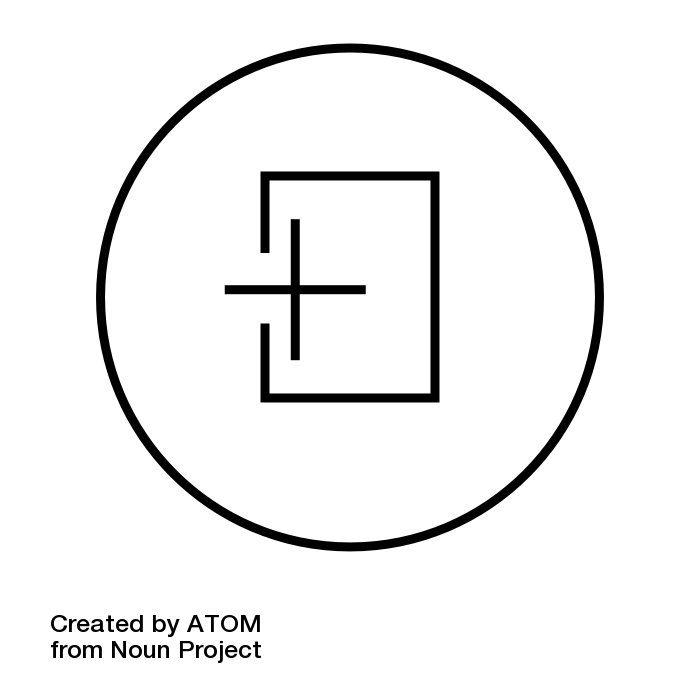 Федеральное собрание: 
обеспечивает разработку и принятие федеральных законов по вопросам противодействия коррупции, а также контролирует деятельность органов исполнительной власти в пределах своих полномочий.
Правительство Российской Федерации: 
распределяет функции между федеральными органами исполнительной власти, руководство деятельностью которых оно осуществляет, по противодействию коррупции.
13
Организационные основы противодействия коррупции
Разделение полномочий
Генеральный прокурор и подчиненные ему прокуроры:  
в пределах своих полномочий координируют деятельность органов внутренних дел Российской Федерации, органов федеральной службы безопасности, таможенных органов Российской Федерации и других правоохранительных органов по борьбе с коррупцией и реализуют иные полномочия в области противодействия коррупции, установленные федеральными законами.
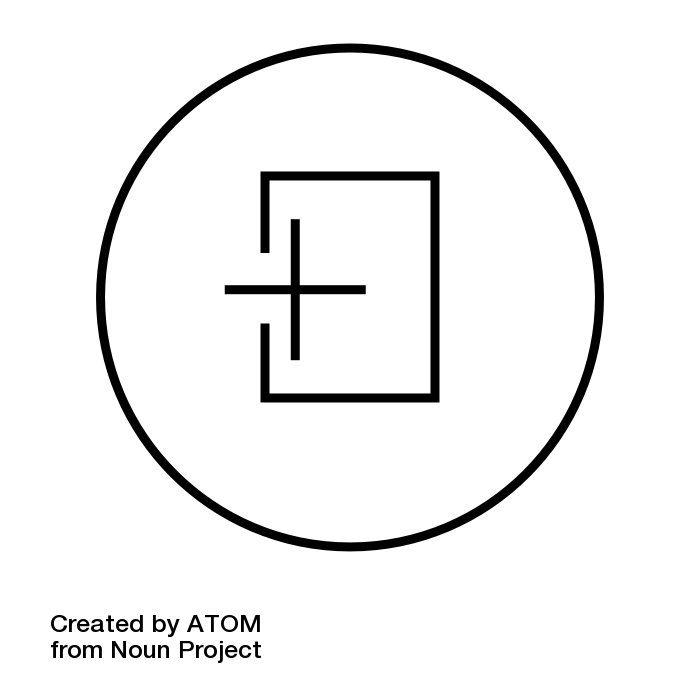 Федеральное собрание: 
в пределах своих полномочий обеспечивает противодействие коррупции в соответствии с Федеральным законом от 11 января 1995 года N 4-ФЗ "О Счетной палате Российской Федерации".
Взаимодействия правоохранительных органов, органов государственной власти, органов местного самоуправления по вопросам противодействия коррупции. 
Вертикальная организация работы по профилактике коррупции.
14
Меры по профилактике коррупции
Статья 6 Федерального Закона от 25.12.2008 № 273-ФЗ «О противодействии коррупции»
Основные направления деятельности государственных органов по повышению эффективности противодействия коррупции
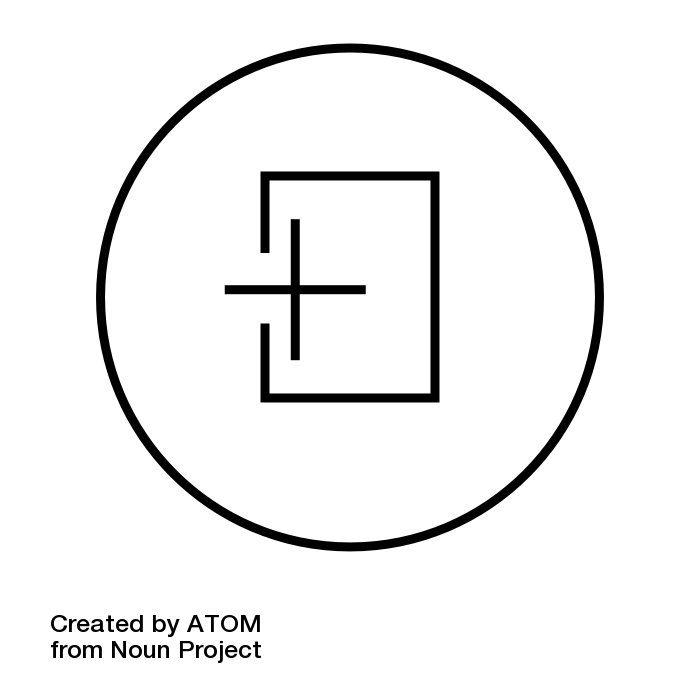 Статья 7 Федерального Закона от 25.12.2008 № 273-ФЗ «О противодействии коррупции»
15
Комиссия по координации работы по противодействию коррупции
Указ Президента Российской Федерации от 15.07.2015 № 364 
«О мерах по совершенствованию организации деятельности в области противодействия коррупции»
Указ Губернатора Оренбургской области от 15.10.2015 № 791-ук 
«О комиссии по координации работы по противодействию коррупции в Оренбургской области»
5. Основными задачами комиссии являются:
а) обеспечение:
исполнения решений Совета при Президенте Российской Федерации по противодействию коррупции и его президиума;
координации деятельности Правительства Оренбургской области, органов исполнительной власти Оренбургской области и органов местного самоуправления муниципальных образований Оренбургской области (далее - органы местного самоуправления) по реализации государственной политики в области противодействия коррупции;
согласованных действий органов исполнительной власти Оренбургской области и органов местного самоуправления, их взаимодействия с территориальными органами федеральных органов исполнительной власти Оренбургской области при реализации мер по противодействию коррупции в Оренбургской области;
взаимодействия органов исполнительной власти Оренбургской области и органов местного самоуправления с гражданами, институтами гражданского общества, средствами массовой информации, научными организациями по вопросам противодействия коррупции в Оренбургской области;
б) подготовка предложений о реализации государственной политики в области противодействия коррупции Губернатору Оренбургской области;
в) информирование общественности о работе по противодействию коррупции, проводимой органами исполнительной власти Оренбургской области и органами местного самоуправления.
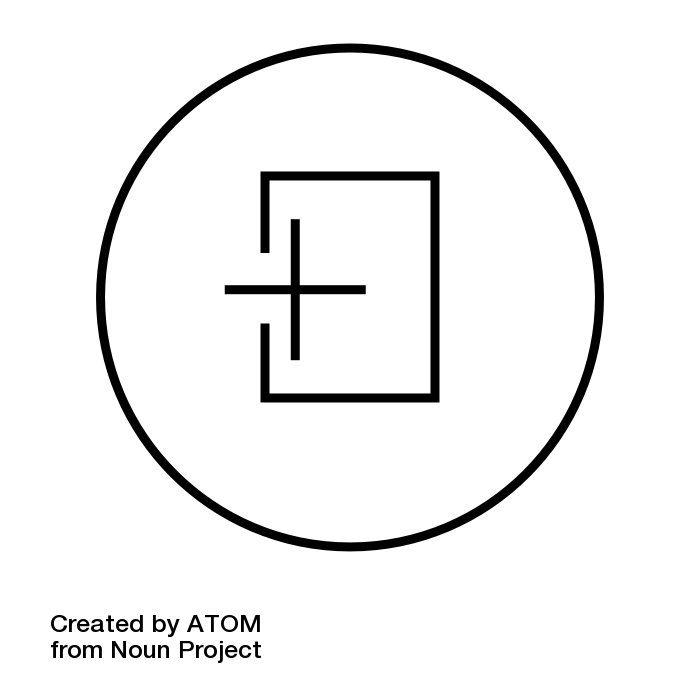 16
Комиссия по координации работы по противодействию коррупции
Указ Президента Российской Федерации от 15.07.2015 № 364 
«О мерах по совершенствованию организации деятельности в области противодействия коррупции»
Указ Губернатора Оренбургской области от 15.10.2015 № 791-ук 
«О комиссии по координации работы по противодействию коррупции в Оренбургской области»
5. Основными задачами комиссии являются:
а) обеспечение:
исполнения решений Совета при Президенте Российской Федерации по противодействию коррупции и его президиума;
координации деятельности Правительства Оренбургской области, органов исполнительной власти Оренбургской области и органов местного самоуправления муниципальных образований Оренбургской области (далее - органы местного самоуправления) по реализации государственной политики в области противодействия коррупции;
согласованных действий органов исполнительной власти Оренбургской области и органов местного самоуправления, их взаимодействия с территориальными органами федеральных органов исполнительной власти Оренбургской области при реализации мер по противодействию коррупции в Оренбургской области;
взаимодействия органов исполнительной власти Оренбургской области и органов местного самоуправления с гражданами, институтами гражданского общества, средствами массовой информации, научными организациями по вопросам противодействия коррупции в Оренбургской области;
б) подготовка предложений о реализации государственной политики в области противодействия коррупции Губернатору Оренбургской области;
в) информирование общественности о работе по противодействию коррупции, проводимой органами исполнительной власти Оренбургской области и органами местного самоуправления.
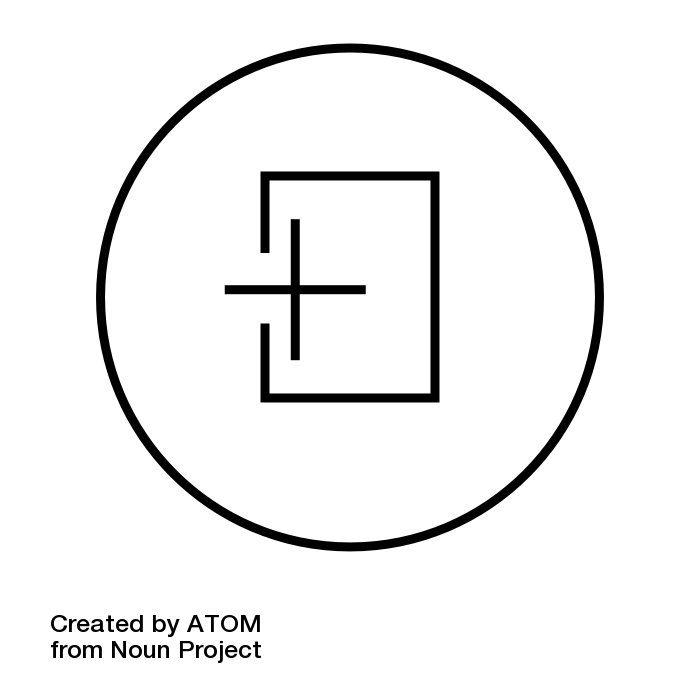 17
Комиссия по соблюдению требований к служебному поведению и урегулированию конфликта интересов
Указ Президента Российской Федерации от 01.07.2010 № 821 
«О комиссиях по соблюдению требований к служебному поведению ….»
Закон Оренбургской области от 18.11.2011 № 576/149-V-ОЗ 
«О комиссиях по соблюдению требований к служебному поведению государственных гражданских служащих…»
Правовые акты органов государственной власти, утверждающие состав и порядок работы комиссии
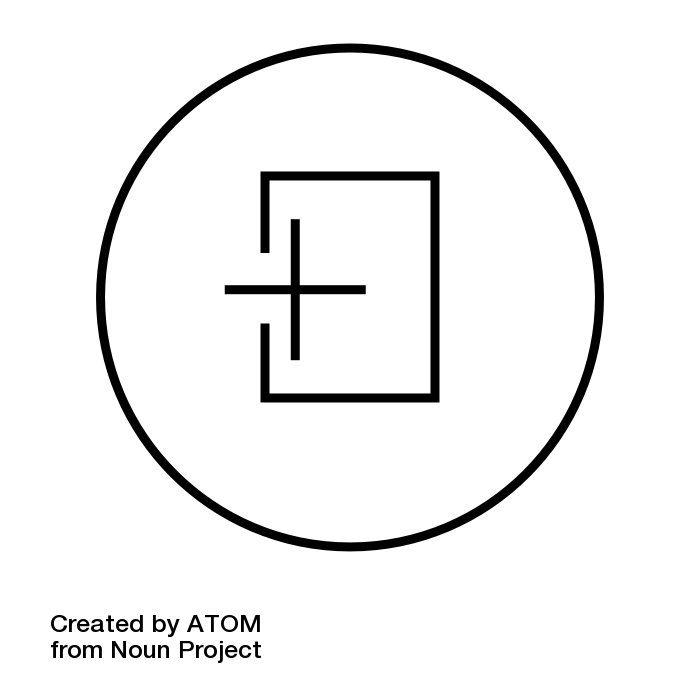 Нормативные правовые акты органов местного самоуправления Оренбургской области утверждающие состав и порядок работы комиссии
18
Комиссия по соблюдению требований к служебному поведению и урегулированию конфликта интересов
Основной задачей комиссий является содействие государственным органам:
а) в обеспечении соблюдения федеральными государственными служащими (далее - государственные служащие) ограничений и запретов, требований о предотвращении или урегулировании конфликта интересов, а также в обеспечении исполнения ими обязанностей, установленных законодательством в сфере противодейтвия коррупции;
б) в осуществлении в государственном органе мер по предупреждению коррупции.
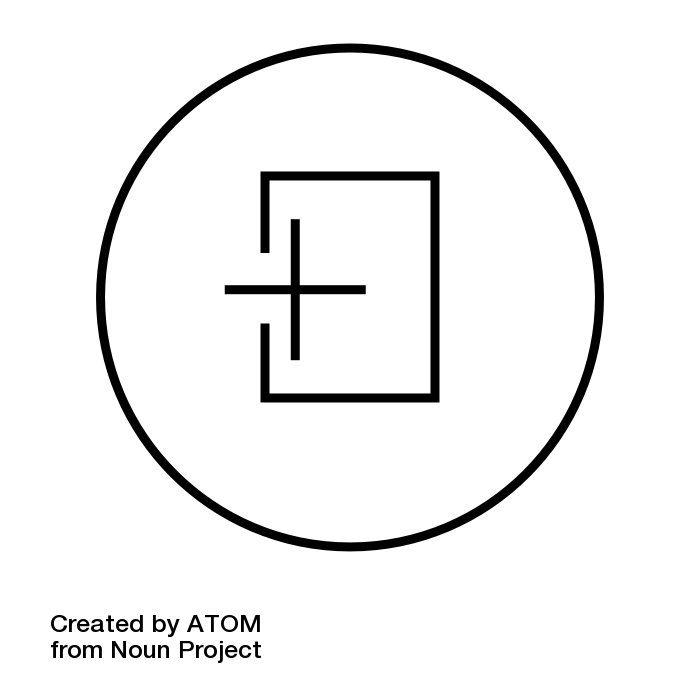